Право человека на изображение
Изображение - форма представления информации, предназначенная для зрительного восприятия в виде:

фотографии
видеозаписи
произведения изобразительного искусства

Право на изображение – это нематериальное благо. Внешность является элементом, индивидуализирующим гражданина в обществе, описание внешности гражданина или его изображение представляет собой часть сведений о его личности


Право на изображение надо рассматривать как элемент права на неприкосновенность частной жизни
Общее правило

            Обнародование и дальнейшее использование изображения гражданина допускаются только с согласия этого гражданина. После смерти гражданина его изображение может использоваться только с согласия детей и пережившего супруга, а при их отсутствии - с согласия родителей - ст.152.1 ГК РФ.

Согласия не требуется в ТРЁХ случаях:

использование изображения осуществляется в государственных, общественных или иных публичных интересах

фото разыскиваемого преступника («Их разыскивает милиция»)
фото политика при исполнении им своих служебных обязанностей

                   Закон РФ «О СМИ» - п. 5 ст. 49: Журналист не обязан получать согласие на распространение в СМИ сведений о личной жизни гражданина от самого гражданина или его законных представителей в случае, когда это необходимо для защиты общественных интересов.
2. Изображение гражданина получено при съемке, которая проводится в местах, открытых для свободного посещения, или на публичных мероприятиях (собраниях, съездах, конференциях, концертах, представлениях, спортивных соревнованиях и подобных мероприятиях), за исключением случаев, когда такое изображение является основным объектом использования.
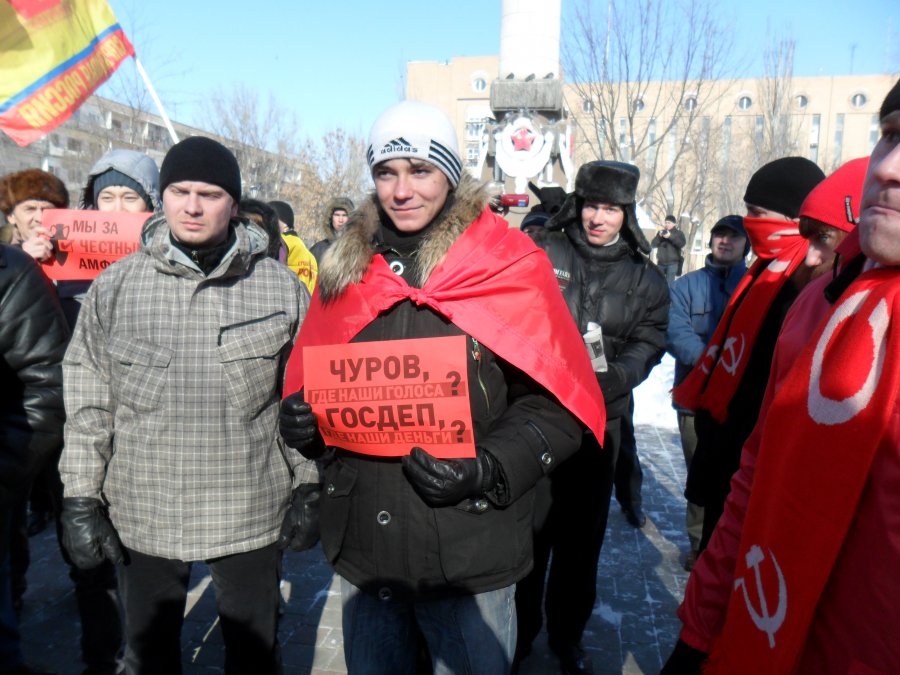 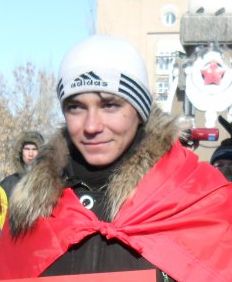 3. Гражданин позировал за плату

 Фотомодели
 Натурщики
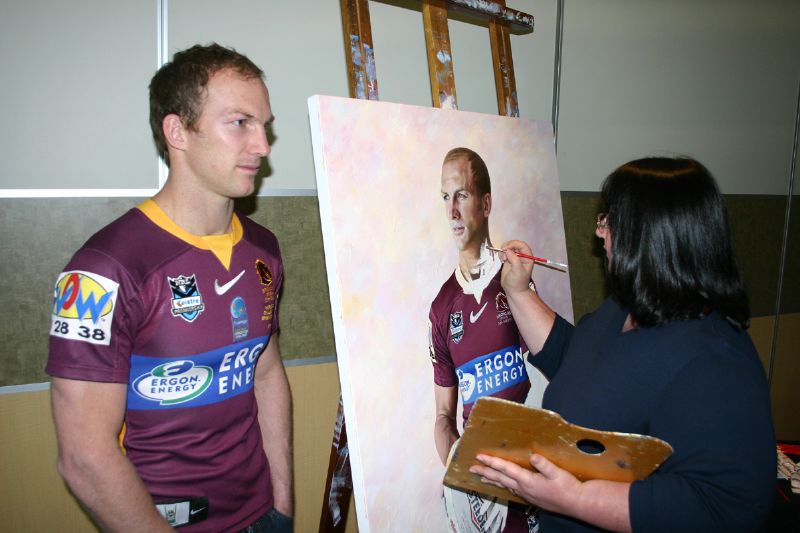 Возможные исковые требования
Компенсация морального вреда
Требование о запрете дальнейшего использования
Возмещение убытков и неполученной прибыли
Требование о публикации опровержения
Требование об изъятии нераспространенного тиража.
Обзор → Подборка петрозаводских «селфи»
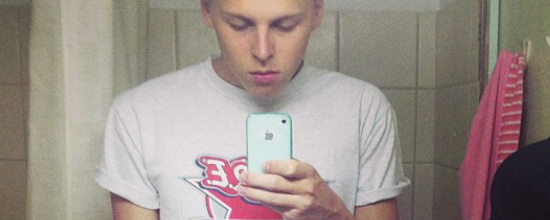 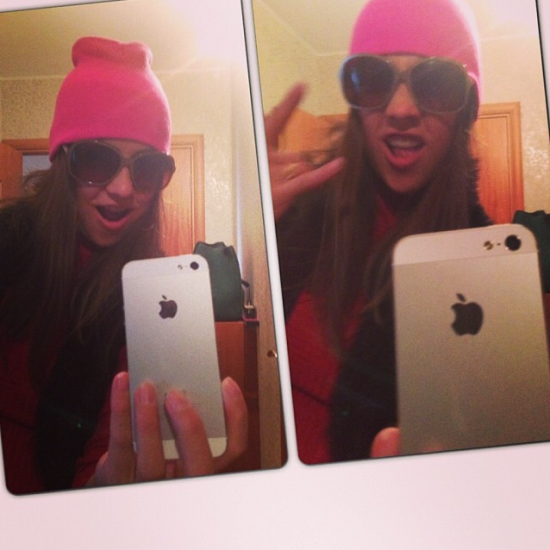 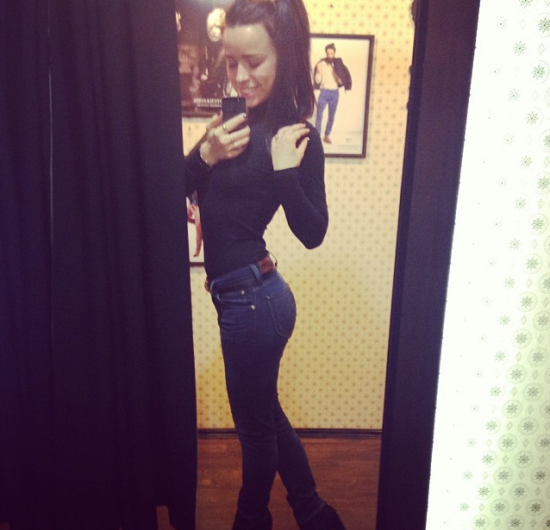 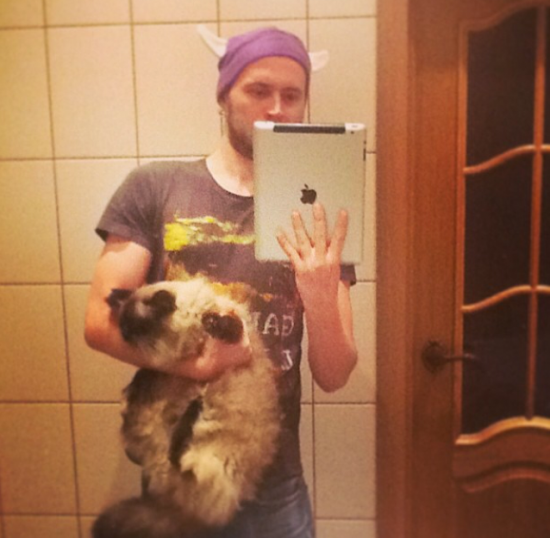